SOCn5020 	Sociologie vzdělávání 			a evaluační výzkum
Tomáš Doseděl
Vyučující
Mgr. Ing. Tomáš Doseděl, Ph.D.
	3.61 • pondělí, úterý 16.30-17.30
	dosedel@fss.muni.cz

Mgr. Petr Fučík, Ph.D.
	3.56 • úterý 16.00-17.40
	fucik@fss.muni.cz
2
SOCn5020: Sociologie vzdělávání a evaluační výzkum
Struktura kurzu
BLOK 1: Vzdělání ze sociologické perspektivy
Přínosy vzdělání pro jednotlivce a pro společnost
Vzdělání v sociologických výzkumech
BLOK 2: Evaluační výzkum
Význam a principy evaluace
Metody evaluačního výzkumu
BLOK 3: Kritický pohled na vzdělávání
Nerovnosti, segregace, vícekolejnost
Masifikace vzdělání, hrozba inflace, technologická změna
Odškolnění společnosti, Omyly společnosti vědění
3
SOCn5020: Sociologie vzdělávání a evaluační výzkum
Co se v kurzu naučíte
Moudře hovořit o vzdělání a proměnách jeho role
Dělat evaluační výzkum
4
SOCn5020: Sociologie vzdělávání a evaluační výzkum
Jak projít kurzem
Pilně pracovat 
Dopředu se seznámit s předepsanou literaturou (cca 60–80 stran)
Na semináři dávat pozor při jejím shrnutí a pak aktivně diskutovat
5
SOCn5020: Sociologie vzdělávání a evaluační výzkum
Kde vezmu body
Pilně pracovat 
Dopředu se seznámit s předepsanou literaturou (cca 60–80 stran)
Na semináři dávat pozor při jejím shrnutí a pak aktivně diskutovat

Hodnotit budeme:
Tři části samostatného evaluačního projektu: 60 b
Formulace výzkumného problému a jeho ukotvení v teorii: 20 b
Popis použitých zdrojů a jejich zdůvodnění: 10 b
Evaluace, závěry: 30 b
Dva posudky na cizí projekty: 20 b
Krátká ústní zkouška / obhajoba: 20 b
6
SOCn5020: Sociologie vzdělávání a evaluační výzkum
Musím umět statistiku?
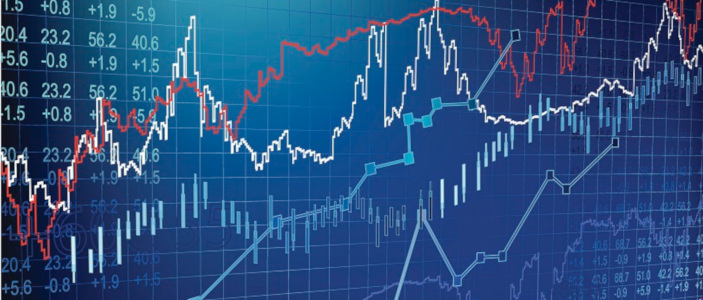 7
SOCn5020: Sociologie vzdělávání a evaluační výzkum
Musím umět statistiku?
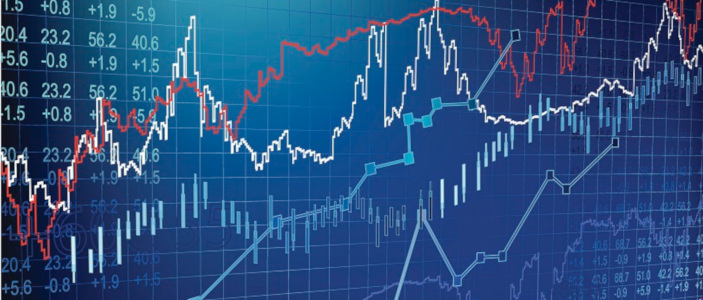 Chvíle napětí…
8
SOCn5020: Sociologie vzdělávání a evaluační výzkum
Musím umět statistiku?
Ne! Ale není to na škodu



	antidepresivní koťátko ------>




Evaluační výzkum může být proveden kvantitativními nebo kvalitativními metodami. Neočekává se vlastní šetření ve školách, ale využití již existujících zdrojů.
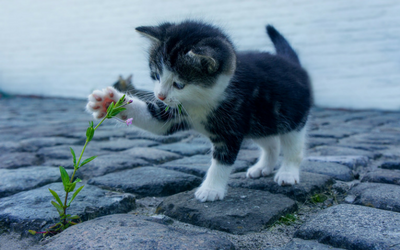 9
SOCn5020: Sociologie vzdělávání a evaluační výzkum
Kde vezmu body
Hodnotit budeme:
Tři části samostatného evaluačního projektu: 60 b
Formulace výzkumného problému a jeho ukotvení v teorii: 20 b
Popis použitých zdrojů a jejich zdůvodnění: 10 b
Evaluace, závěry: 30 b
Dva posudky na cizí projekty: 20 b
Krátká ústní zkouška / obhajoba: 20 b

Známka:
0-59 b: F		60-67 b: E		68-75 b: D
76-83 b: C		84-91 b: B		92-100 b: A

Otázky k organizaci?
10
SOCn5020: Sociologie vzdělávání a evaluační výzkum
Úvod do sociologie vzdělávání
11
SOCn5020: Sociologie vzdělávání a evaluační výzkum
Systém vzdělávací soustavy
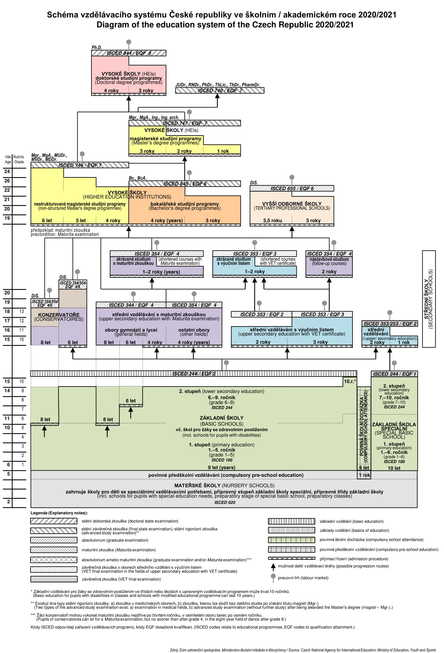 12
SOCn5020: Sociologie vzdělávání a evaluační výzkum
Systém vzdělávací soustavy
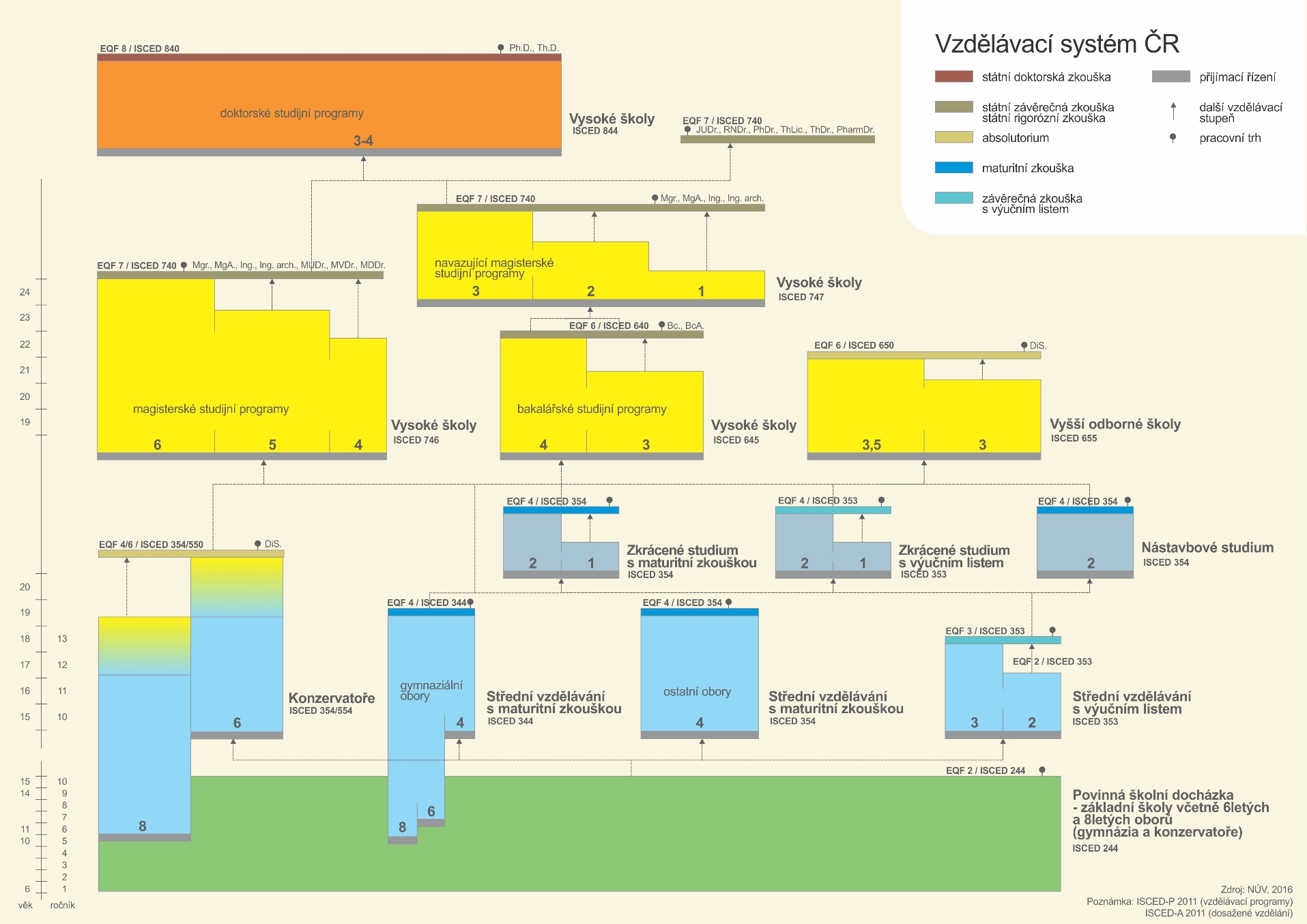 13
SOCn5020: Sociologie vzdělávání a evaluační výzkum
International standard classification of education
14
SOCn5020: Sociologie vzdělávání a evaluační výzkum
Vývoj vzdělání v Česku
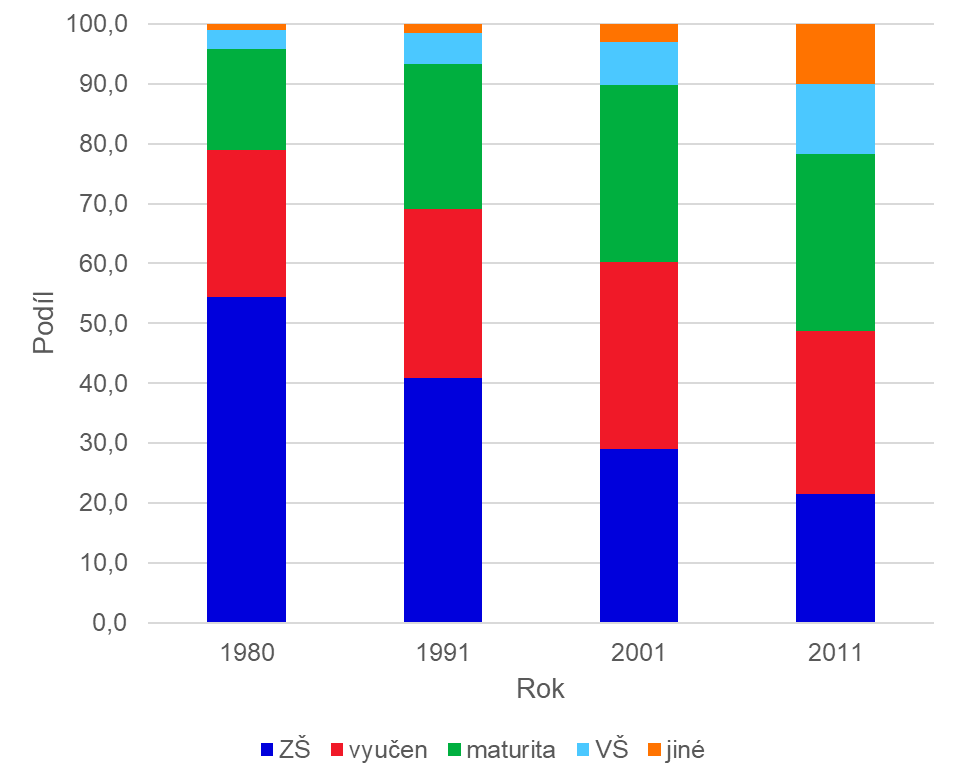 15
SOCn5020: Sociologie vzdělávání a evaluační výzkum
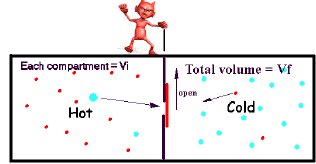 Důležité pojmy a teorie
Bourdieu: kulturní kapitál (Maxwellův démon)
Blau, Duncan: model dosahování statusu
(Sewell, Houser: sociálně psychologický model)
Raftery, Hout: MMI
Lucas: EMI
Mare: tranzitivní model
16
SOCn5020: Sociologie vzdělávání a evaluační výzkum
Uvidíte příště…
„Kdyby ses lépe učil“ aneb přínosy vzdělání pro jednotlivce
(„Živíme vás z našich daní“ aneb přínosy vzdělání pro společnost)
17
SOCn5020: Sociologie vzdělávání a evaluační výzkum